Missionary Care
Dear Father God, our missionary Rev. Rebecca seeks to save the lost among the refugees from different countries in Southeast Asia. We thank God for using her to educate many children and reach out to their families. Last month, there is a new director at the education center where she serves. We pray that the Holy Spirit anoints her with vision and power
1/3
Missionary Care
to build wonderful team relationships with the teachers and lead the center to grow. We also pray that the Holy Spirit guides Missionary Rebecca to adapt to the new semester and become a good shepherd to the 90 students. May the Holy Spirit illuminate the hearts of the students, so that they will be willing to come to class regularly, keep up with
2/3
Missionary Care
their studies, and come to know the Gospel of Jesus Christ. In the name of our Lord Jesus, Amen.
3/3
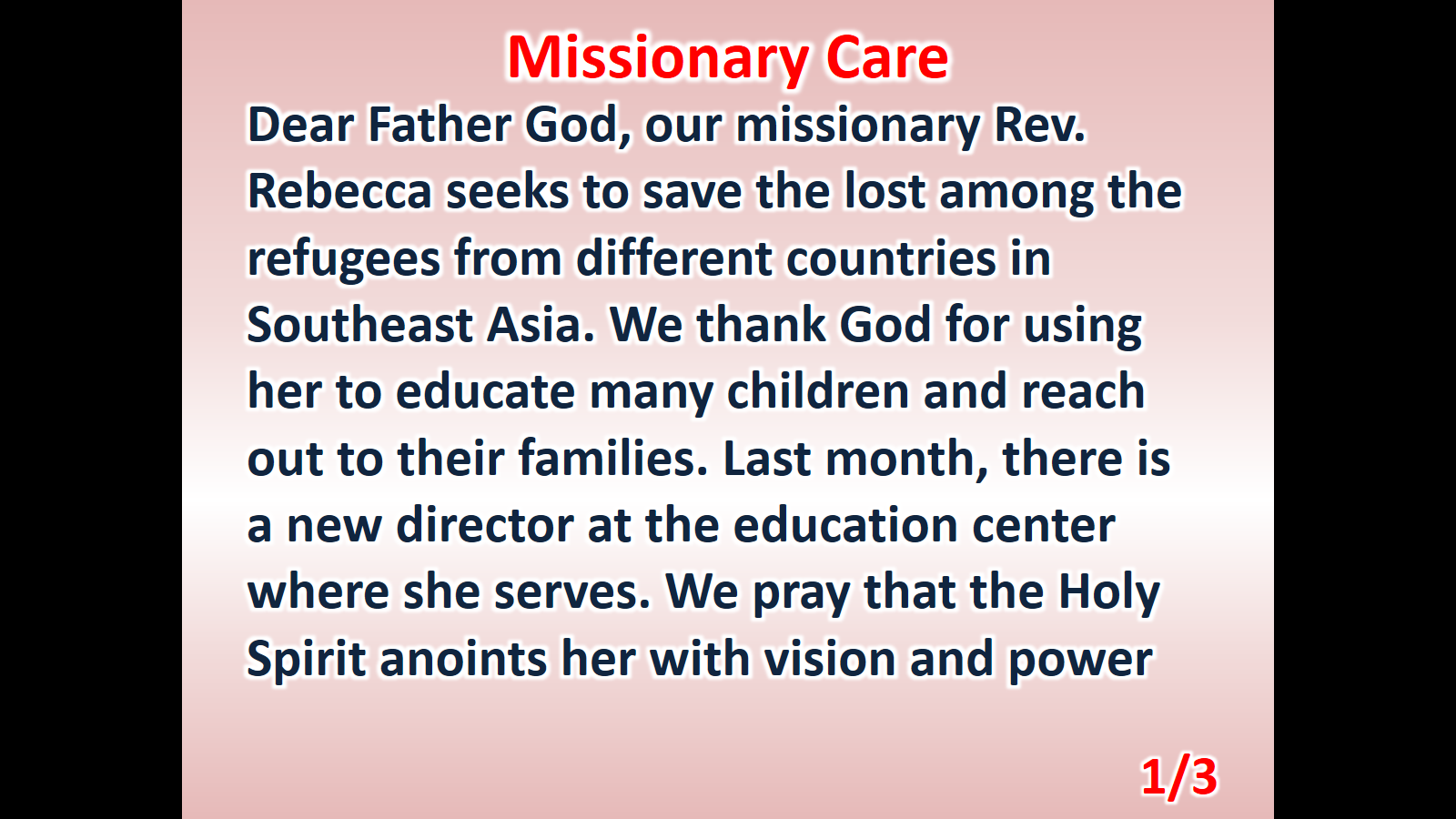 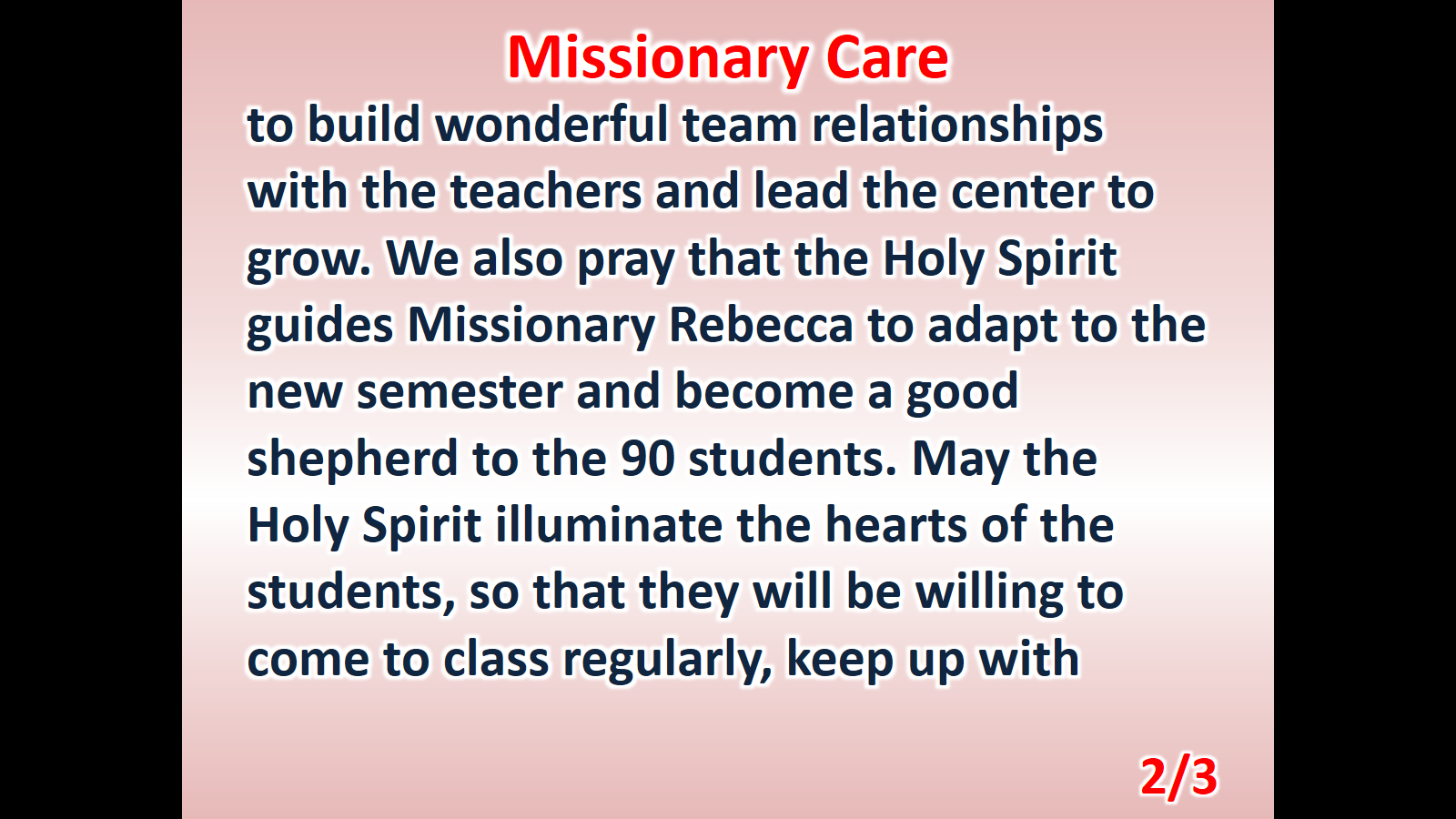 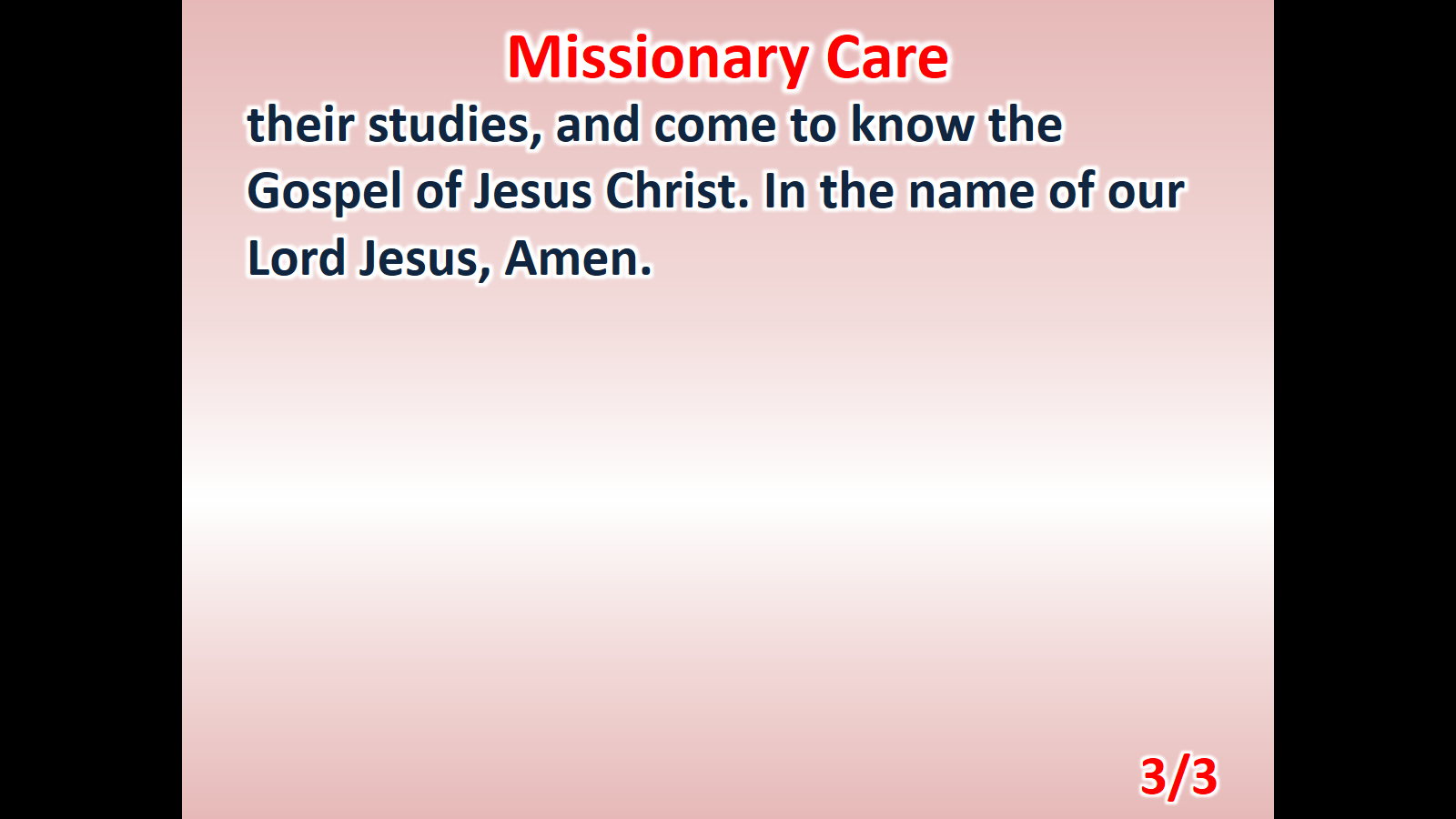